INTEGRATED PUBLISHING TOOLKIT (IPT)
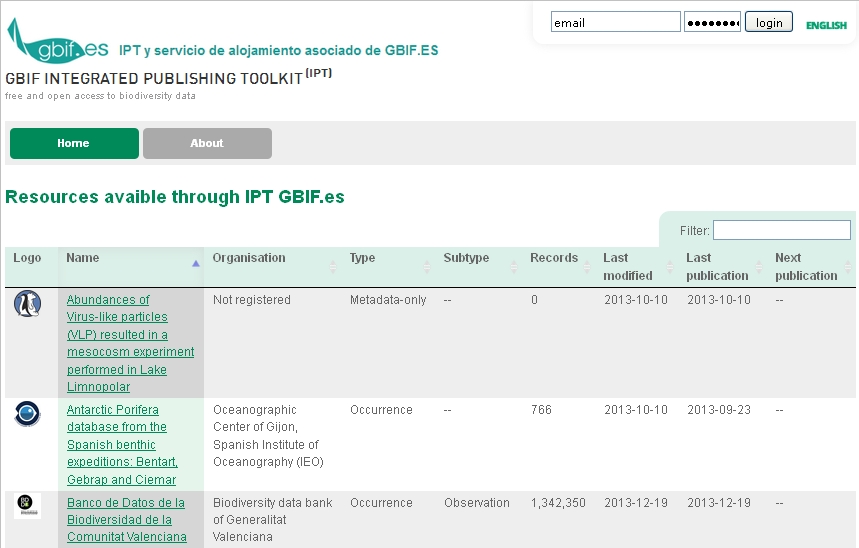 http://www.gbif.es:8080/ipt/
INTEGRATED PUBLISHING TOOLKIT (IPT)
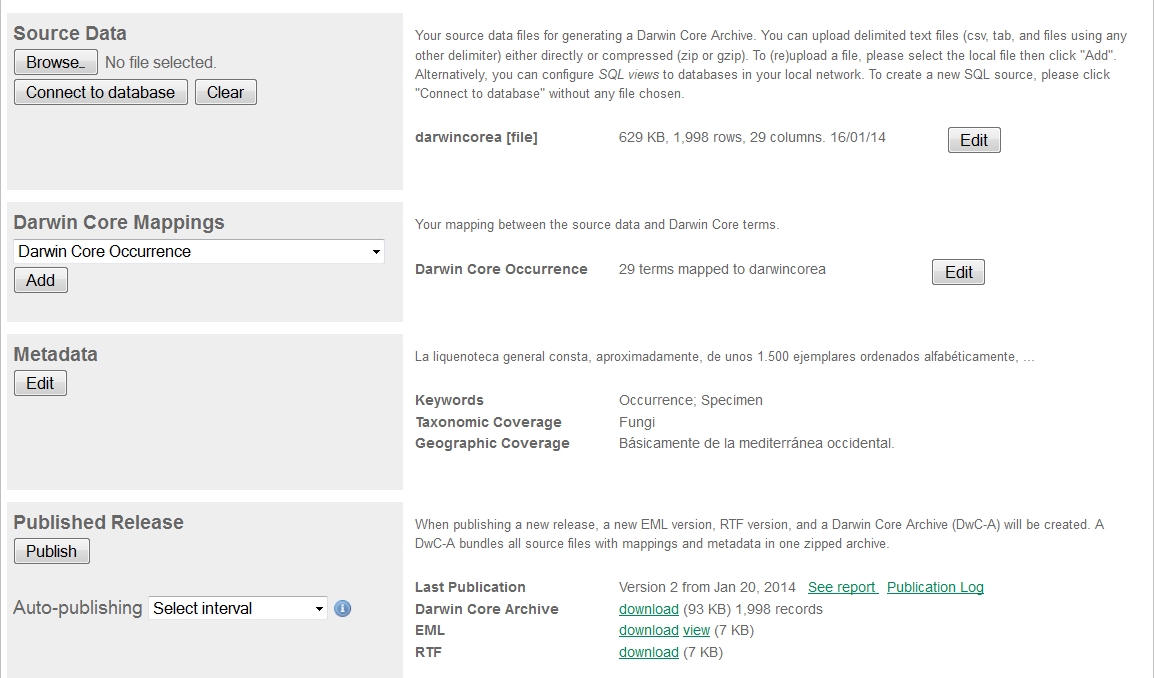 Biodiversity-related information 

- Primary taxon occurrence data
- Taxon checklists
 General metadata

Data Paper
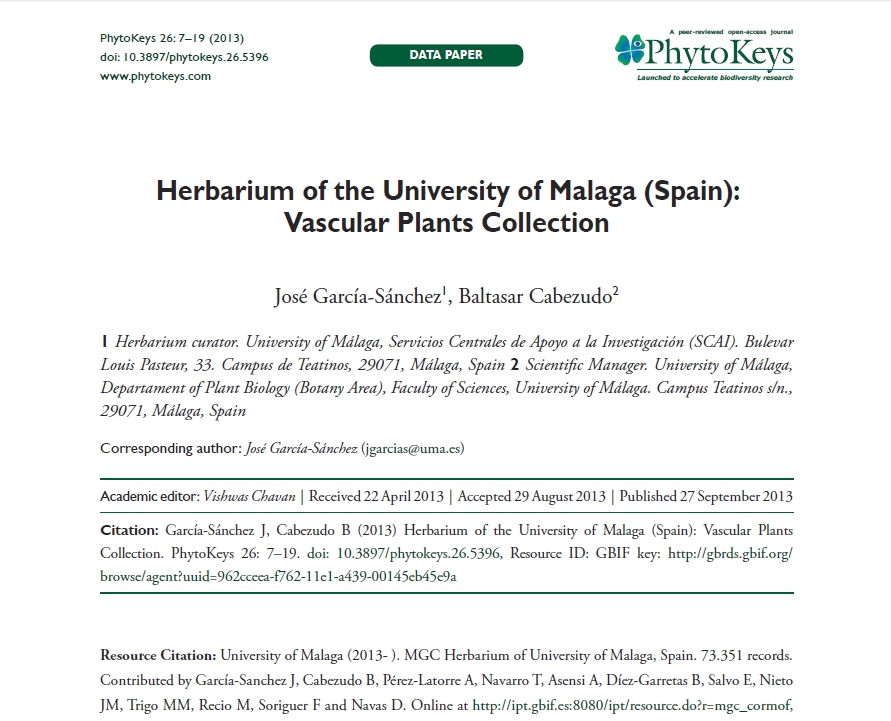 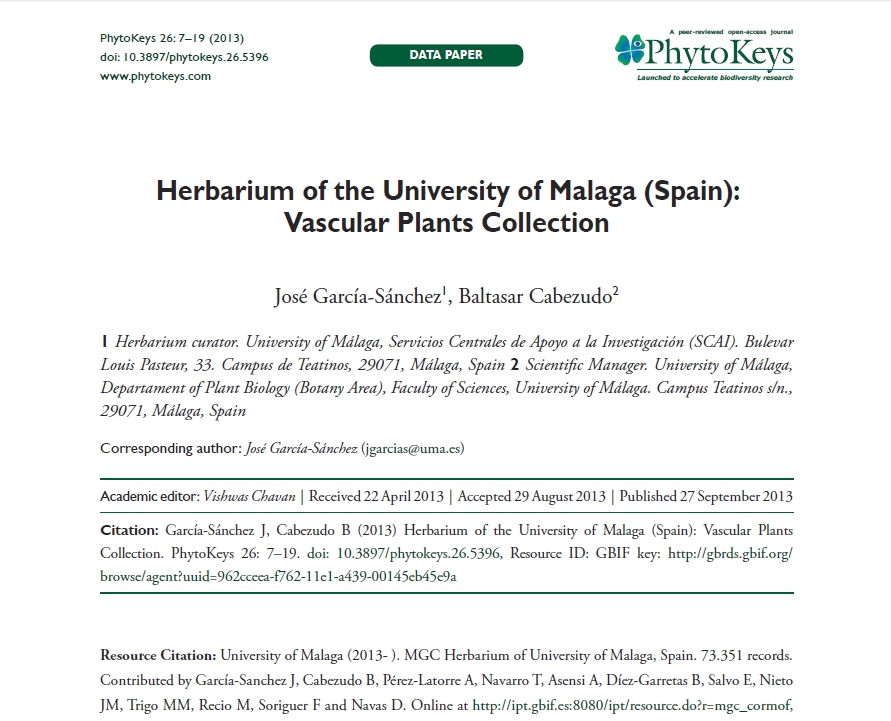 http://www.gbif.es:8080/ipt/
WHAT WE NEED?
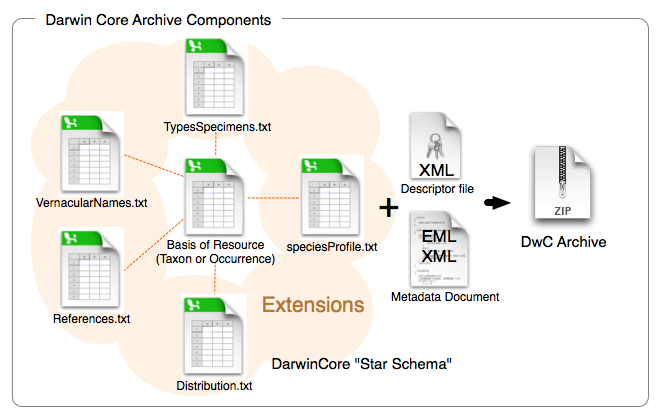 DARWIN CORE ARCHIVE 

It’s a new standard  that makes use of the Darwin Core terms to produce a single, self-contained dataset for species occurrence or checklist data.
Dwc standard format adaptation
Validation & data quality control
IPT
Registration at GBIF.org
WORKFLOW
WORKFLOW
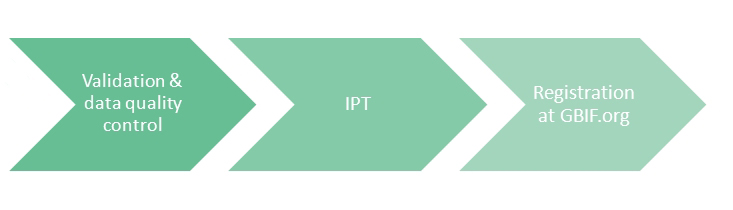 Standardize
DwC archive
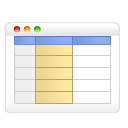 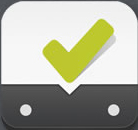 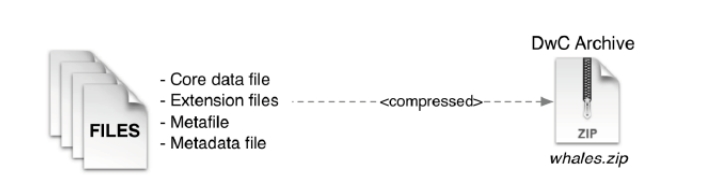 Herbar
Zoorbar
HZL
DwC 1.2
Darwin Test
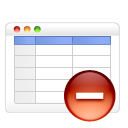 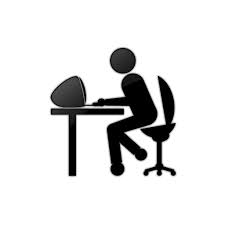 Other
software
Personalized
adaptation
???????
Validation & data quality control
IPT
Registration at GBIF.org
Satandardice DwCA
WORKFLOW
- Validation
- Correction
- Delete invalid ASCII 
- ICA (Apparent Quality Index)
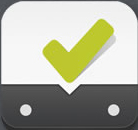 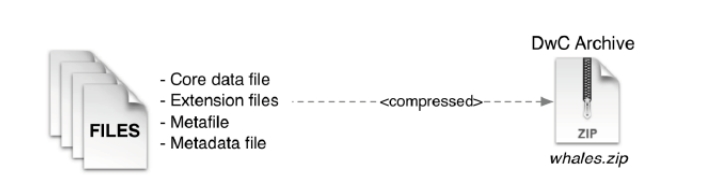 Validation 
Darwin Test
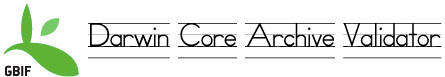 http://tools.gbif.org/dwca-validator/
Checks the Darwin Core Archive (files structure)
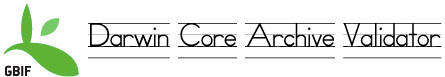 Validation & data quality control
IPT
Registration at GBIF.org
Satandardice DwCA
WORKFLOW
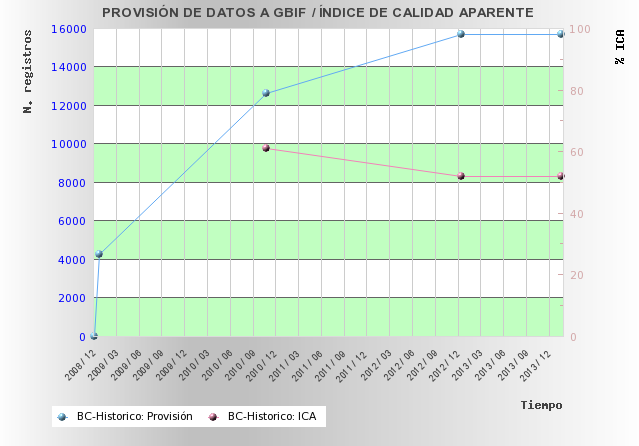 APPARENT QUALITY INDEX (ICA) 

An indicator of the data base quality (records, observations, specimens of natural history collections)
Validation & data quality control
IPT
Registration at GBIF.org
Satandardice DwCA
WORKFLOW
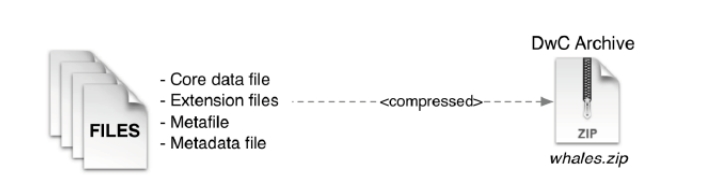 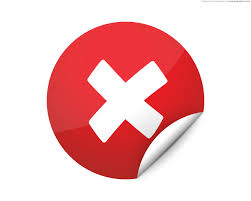 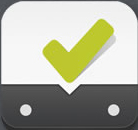 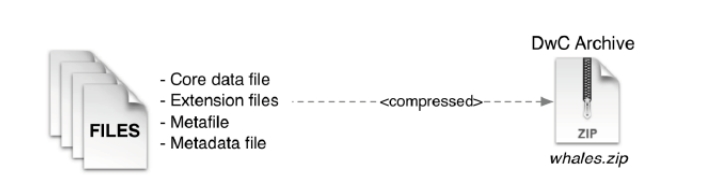 Validation 
Darwin Test
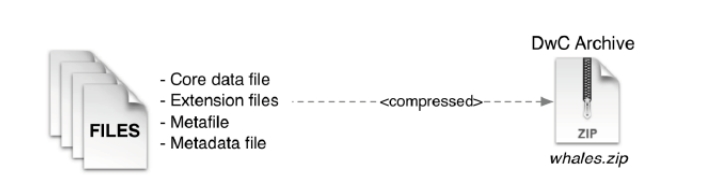 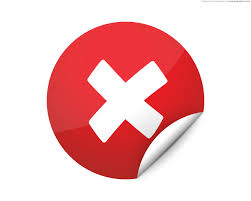 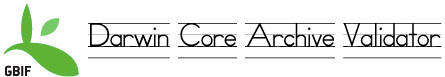 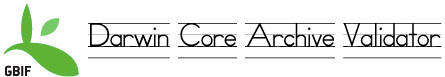 Validation & data quality control
Registration at GBIF.org
Satandardice DwCA
IPT
WORKFLOW
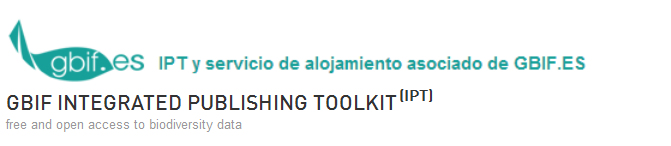 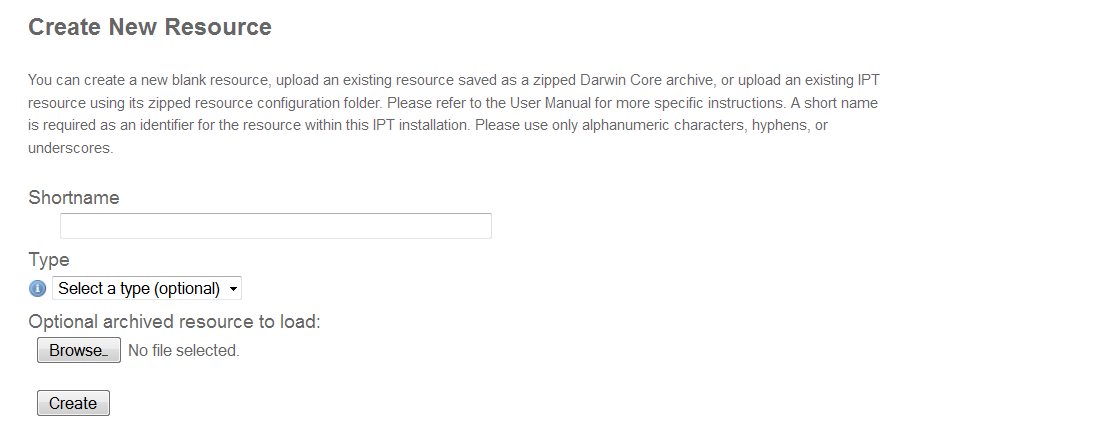 Validation & data quality control
IPT
Registration at GBIF.org
Satandardice DwCA
WORKFLOW
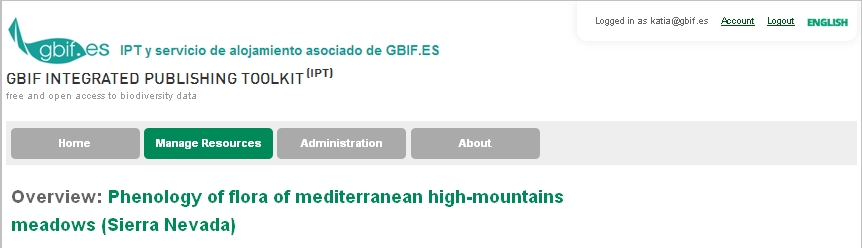 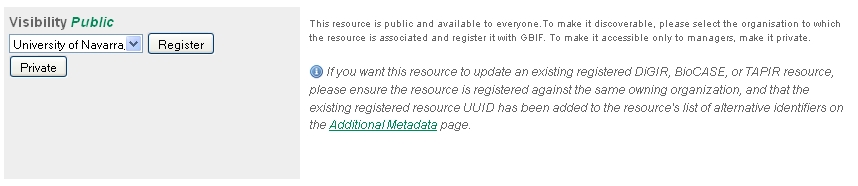 Validation & data quality control
IPT
Registration at GBIF.org
Satandardice DwCA
WORKFLOW
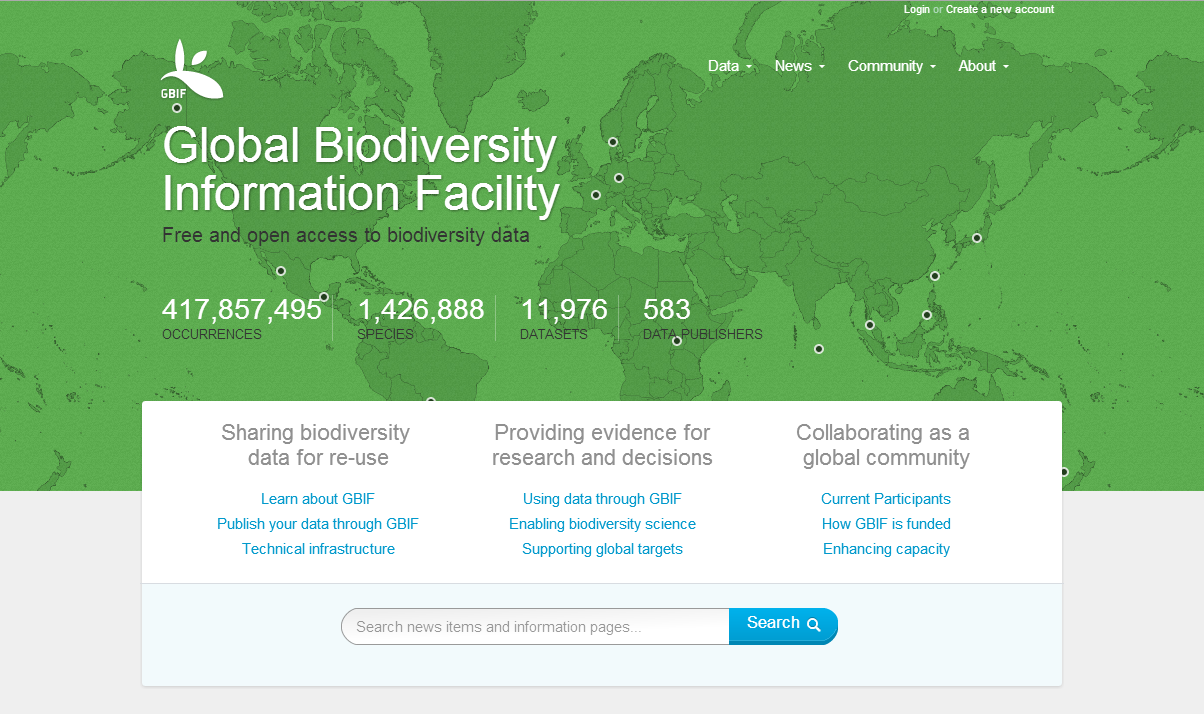 Validation & data quality control
IPT
Registration at GBIF.org
Satandardice DwCA
WORKFLOW
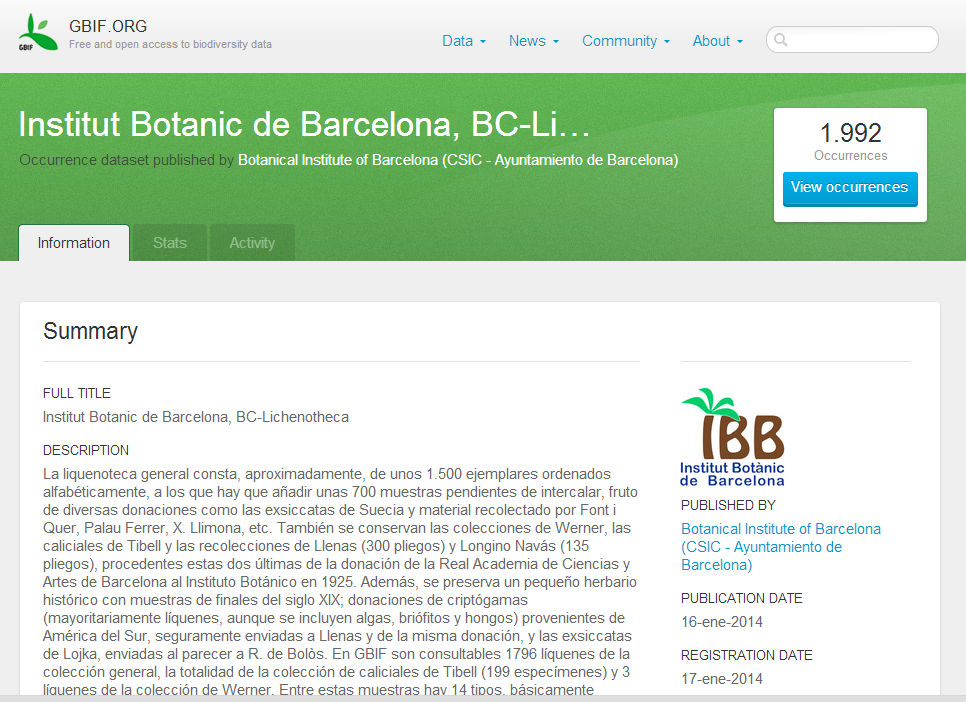 Thank you